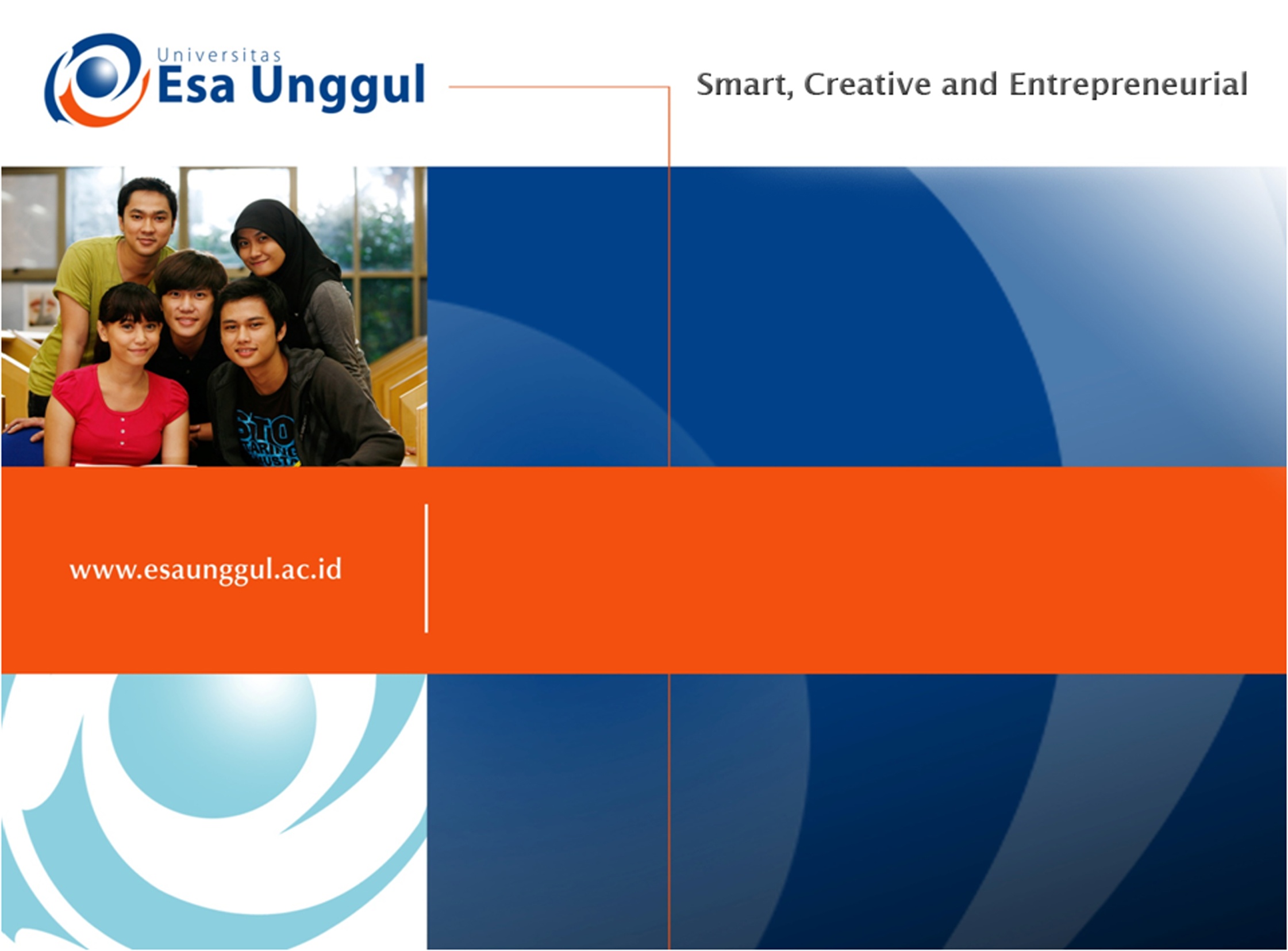 DIAGNOSIS DAN INTERVENSI GIZI
Pertemuan 6
Mertien Sa’pang; Laras Sitoayu;
Anugrah Novianti
ILMU GIZI / FAKULTAS ILMU KESEHATAN
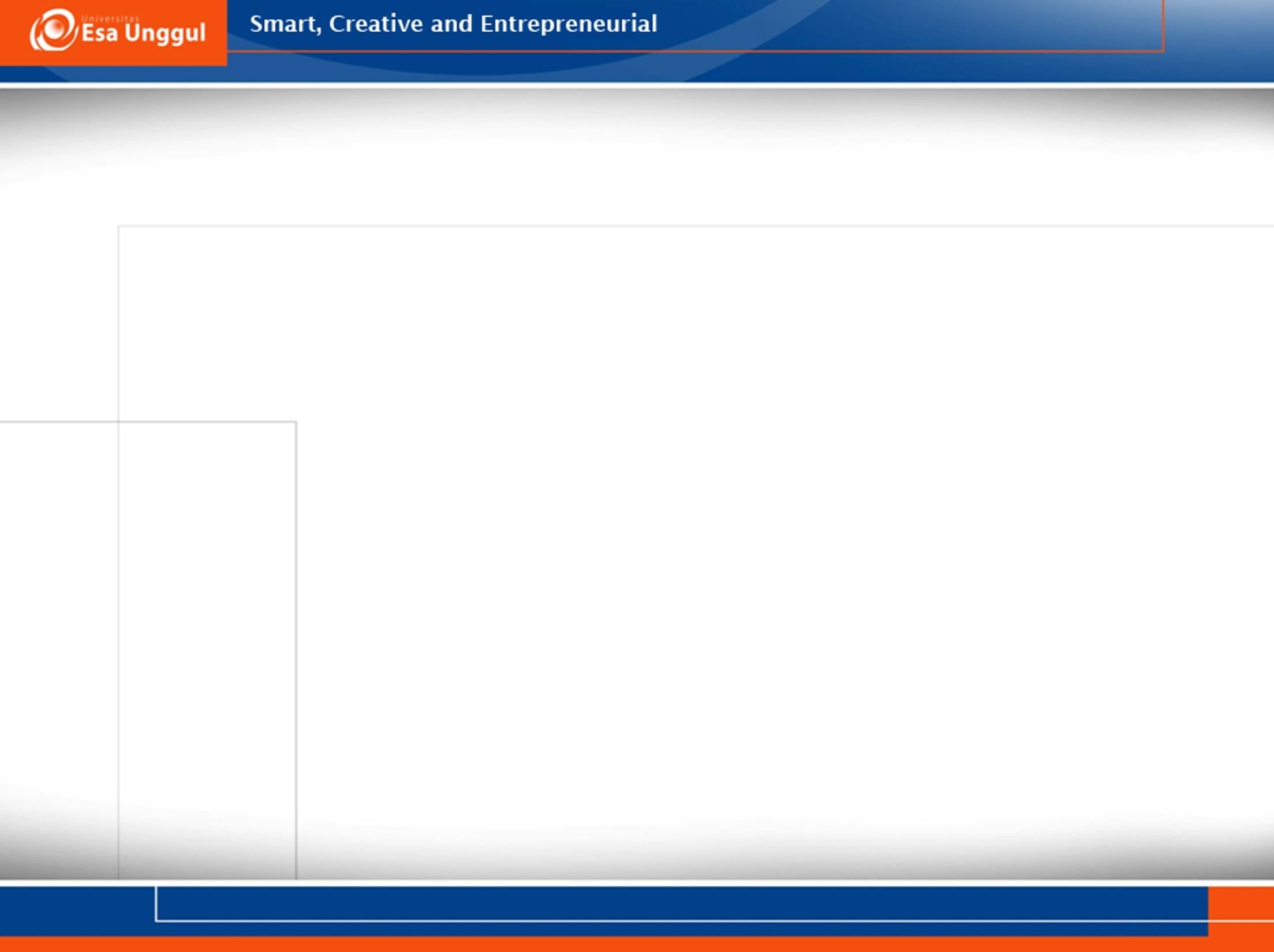 KEMAMPUAN AKHIR YANG DIHARAPKAN
Mampu menjelaskan definisi diagnosis gizi
Mampu menentukan diagnosis gizi yang tepat dalam merencanakan asuhan gizi
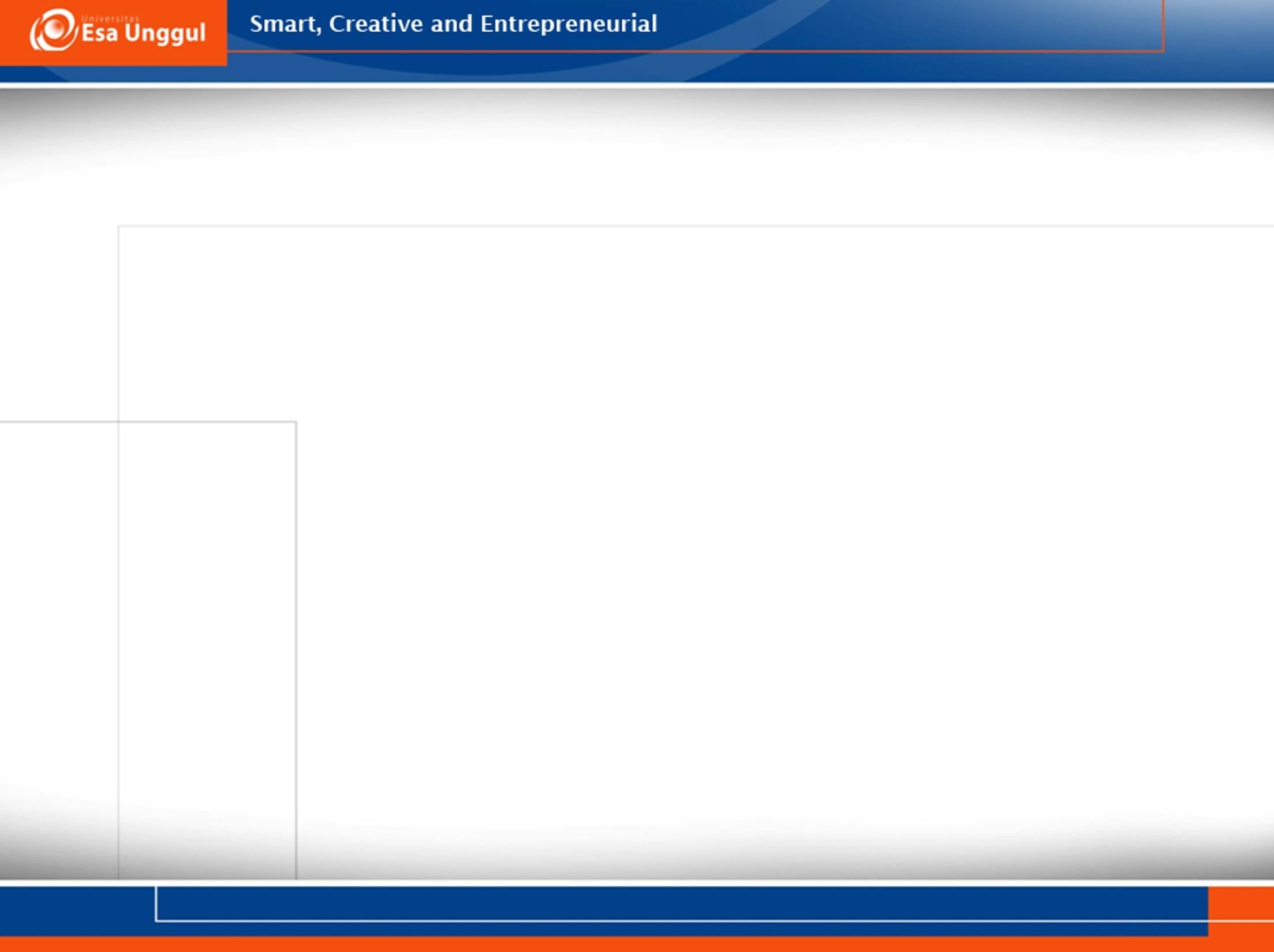 DIAGNOSIS GIZI
Diagnosis Medis
Diagnosis Gizi
Tujuan: Identifikasi masalah gizi, faktor penyebab serta menjelaskan tanda dan gejala yang mendasarinya
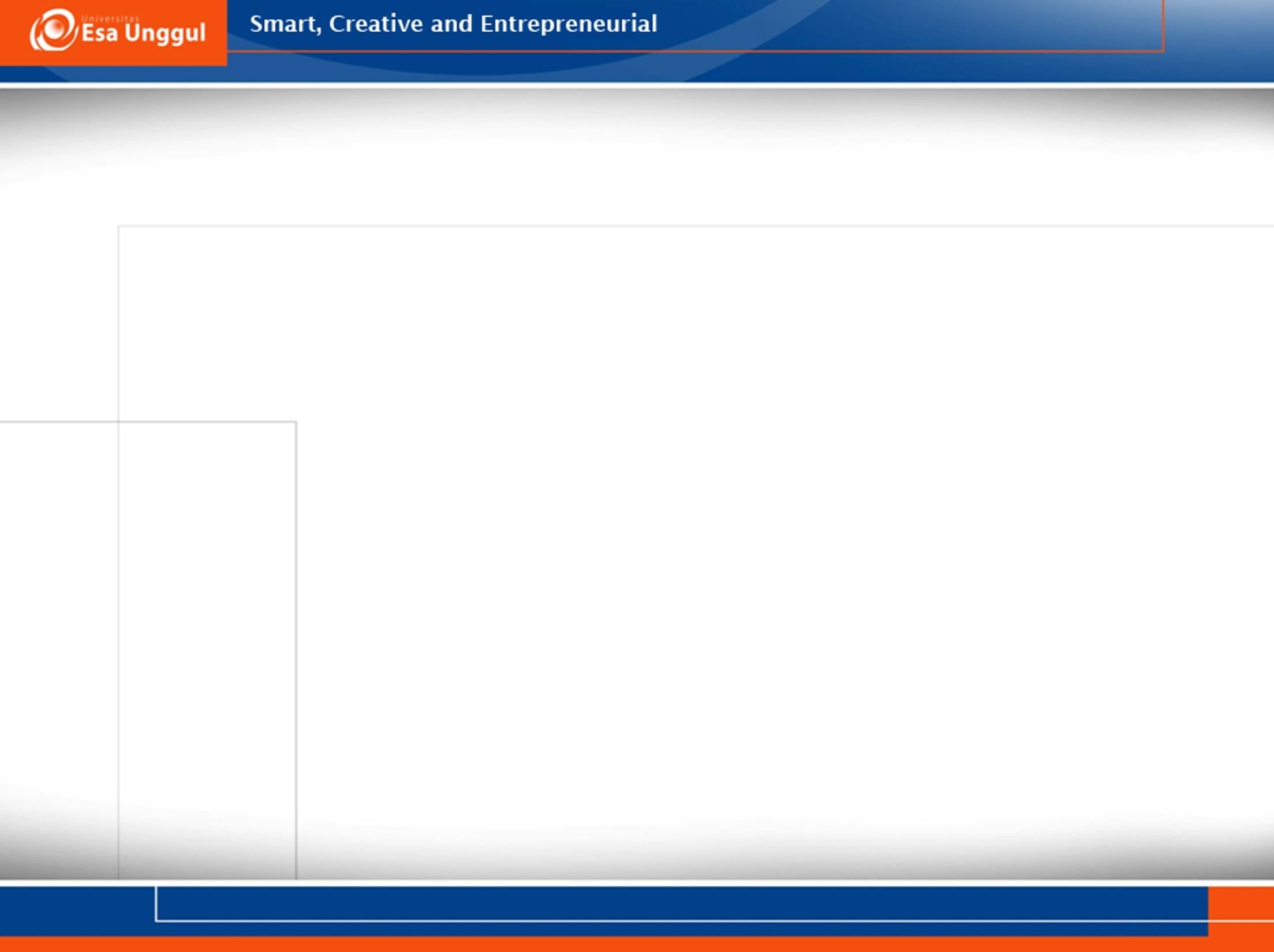 KOMPONEN DIAGNOSIS GIZI
Disebabkan Oleh
Ditandai dengan
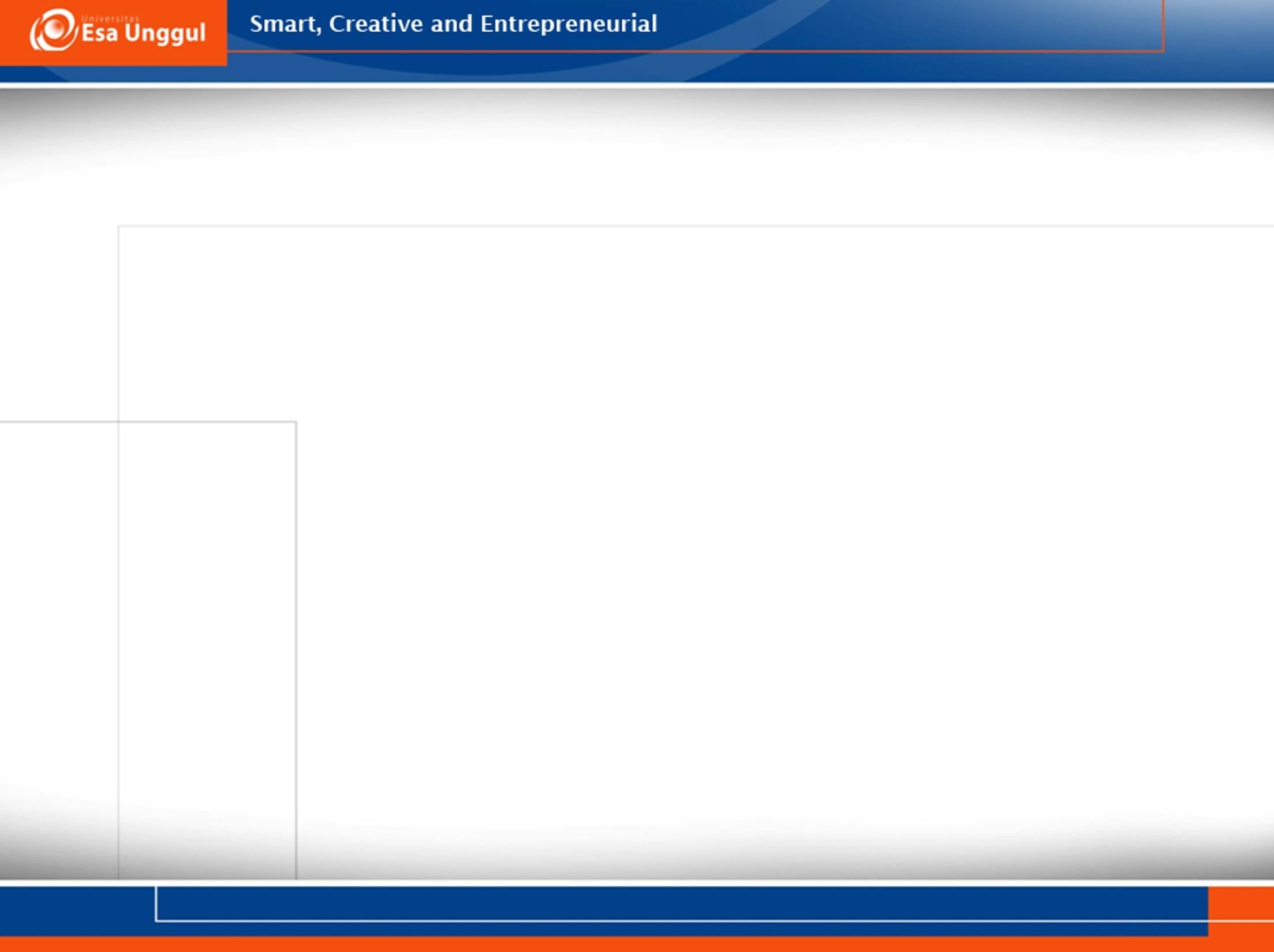 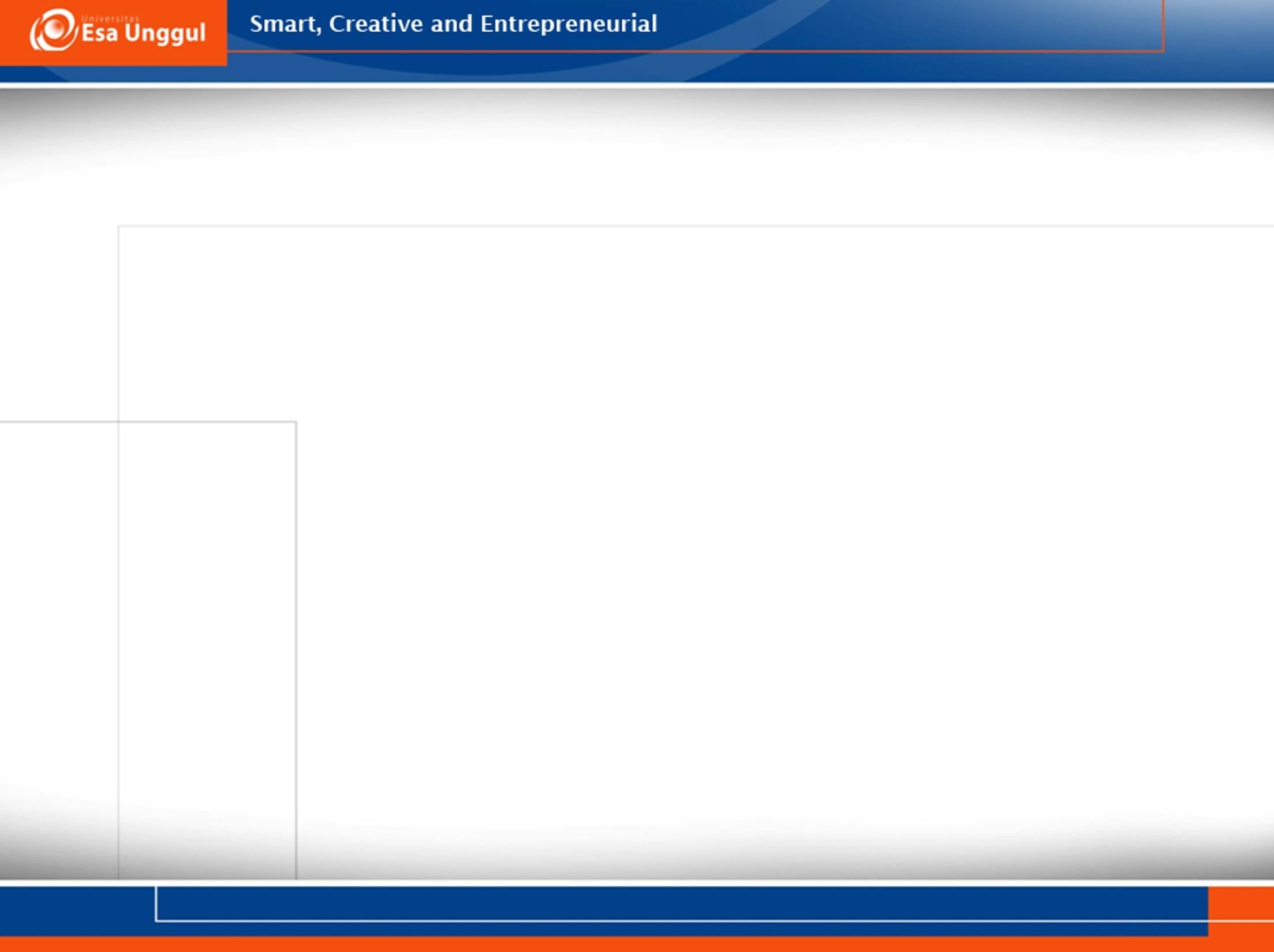 Domain Asupan (NI)
Problem mengenai keseimbangan energi 
Problem mengenai asupan diet oral atau dukungan gizi 
Problem mengenai asupan cairan 
Problem mengenai asupan zat bioaktif 
Problem mengenai asupan zat gizi, yang mencakup problem mengenai: 
	5.6. Lemak dan Kolesterol 
	5.7. Protein 
	5.8. Vitamin 
	5.9. Mineral 
	5.10. Multinutrien
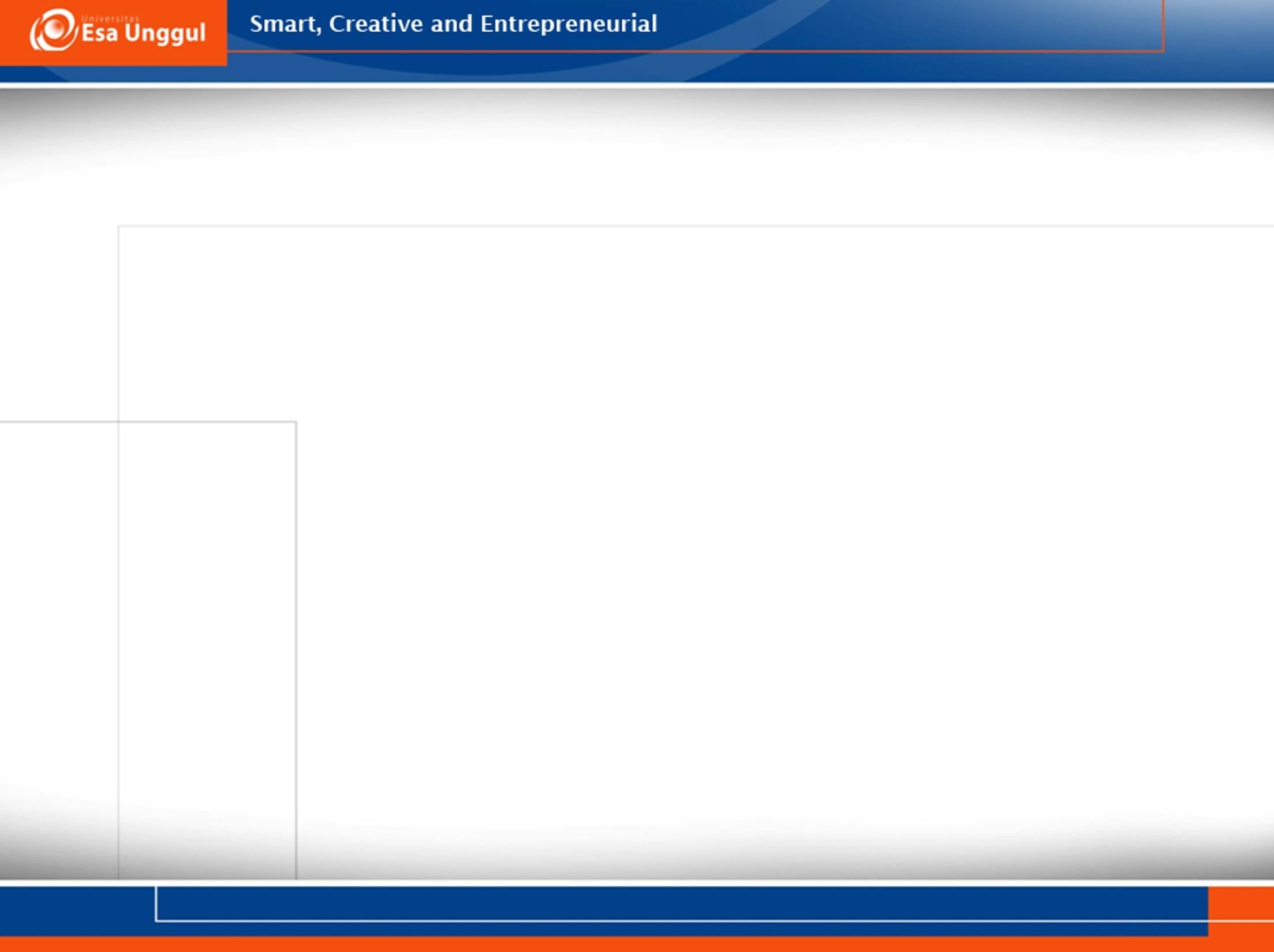 Domain Klinis (NC)
Problem fungsional, perubahan dalam fungsi fisik atau mekanik yang mempengaruhi atau mencegah pencapaian gizi yang diinginkan
Problem biokimia, perubahan kemampuan metabolisme zat gizi akibat medikasi, pembedahan, atau yang ditunjukkan oleh perubahan nilai laboratorium 
Problem berat badan, masalah berat badan kronis atau perubahan berat badan bila dibandingkan dengan berat badan biasanya
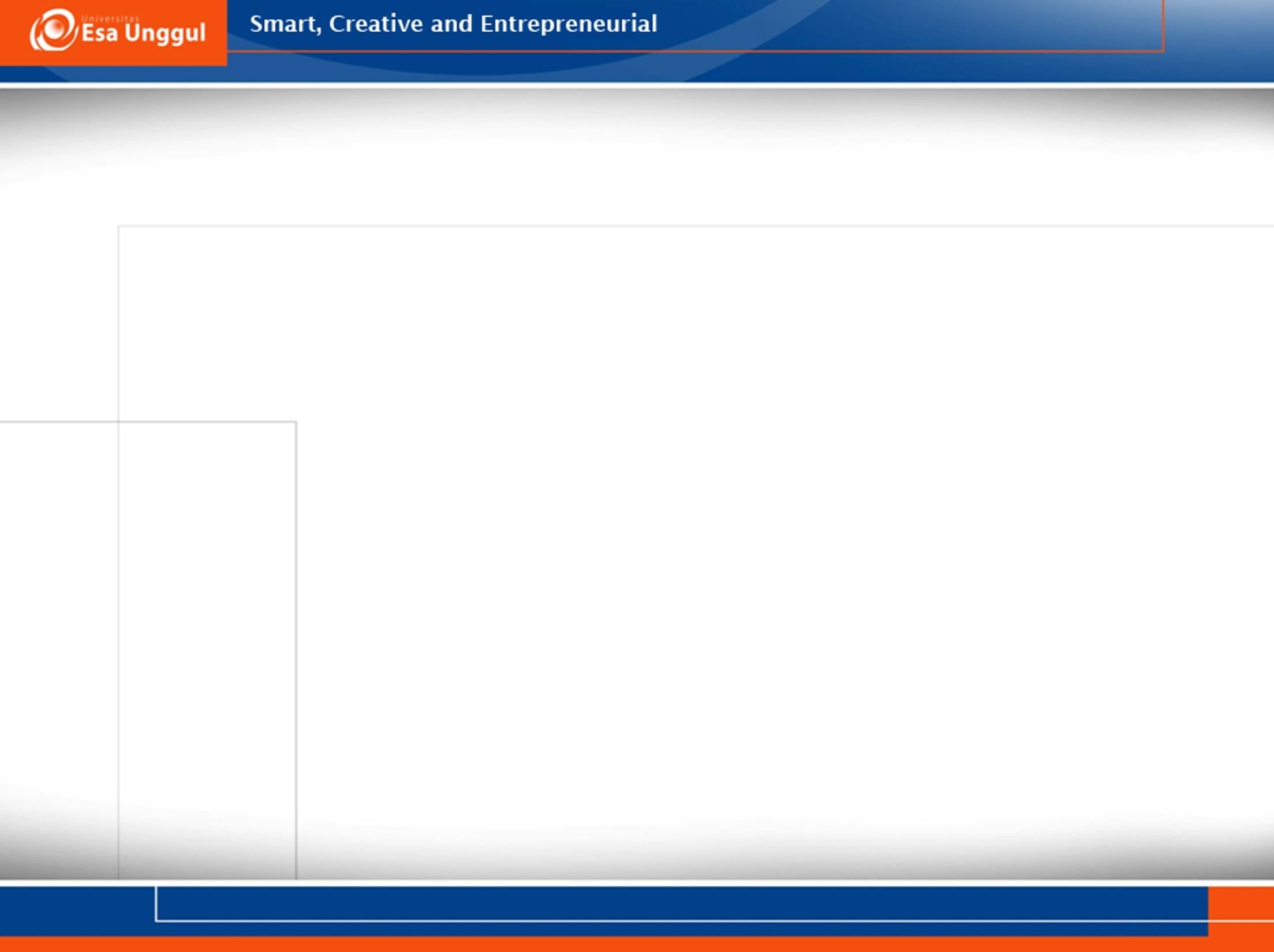 Domain Perilaku-Lingkungan (NB)
Problem pengetahuan dan keyakinan 
Problem aktivitas fisik dan kemampuan mengasuh diri sendiri 
Problem akses dan keamanan makanan
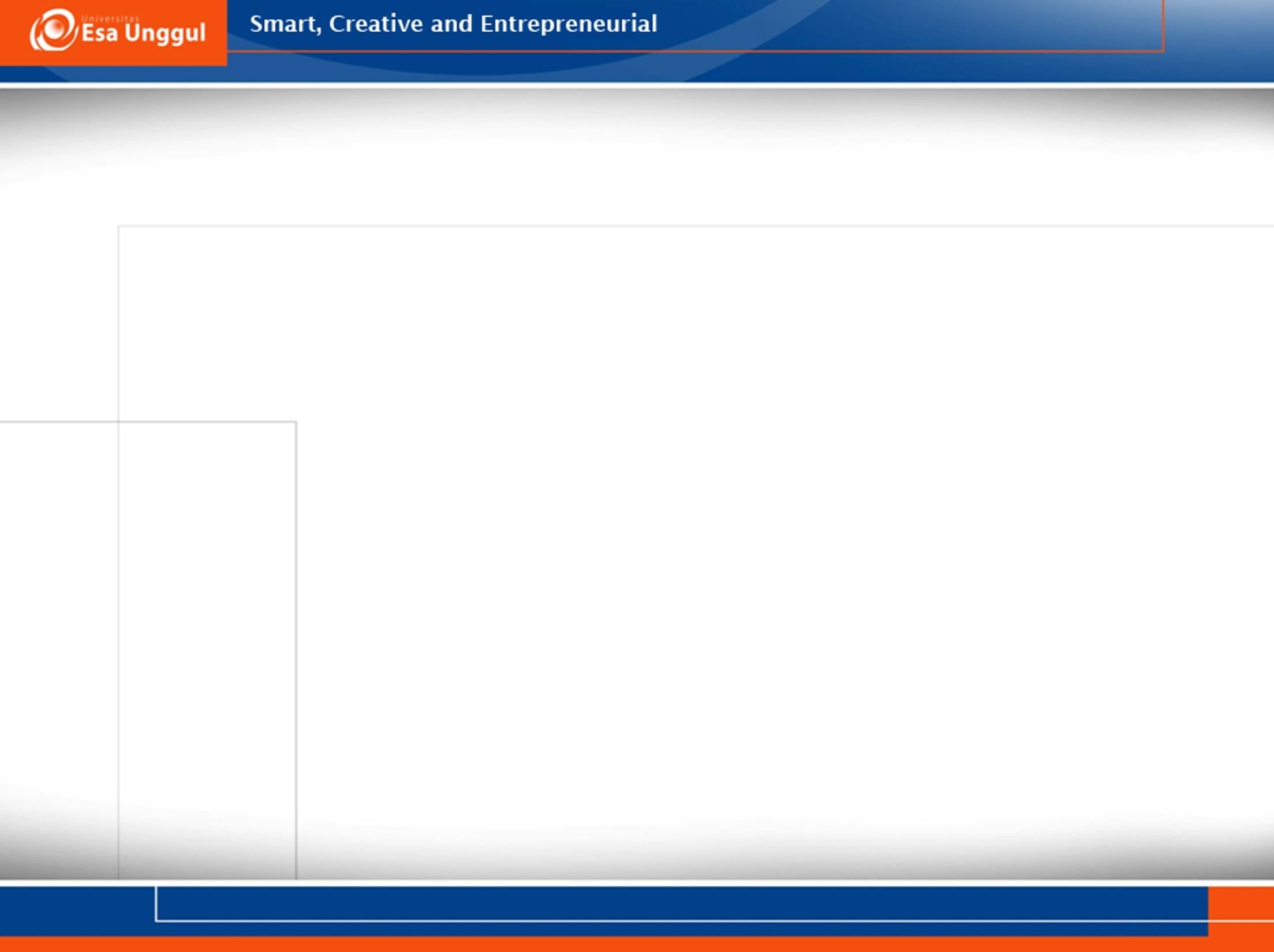 CARA MENENTUKAN DIAGNOSA
P : apakah dietetian dapat memperbaiki
E : apakah E yang ditetapkan adalah AKAR MASALAH
S : apakah S/S dapat mengukur bahwa masalah yang spesifik telah dapat diperbaiki
CONTOH KASUS
Ny K merupakan pasien rawat jalan dengan keluhan kaku di leher dan pundak, kepala pusing, sulit bernafas setelah berjalan dan naik tangga dan juga mudah lelah. Keluhan dirasakan 2 minggu terakhir. Pada 2 tahun terakhir mempunyai hiperkolesterol (250 mg/dl). Saat ini ia mempunyai BB 71kg dan TB 156cm. Ia seorang ibu rumah tangga yang mempunyai warung kecil sehingga kegiatan sehari-harinya diisi dengan menjaga warung sambil menonton TV dan hobi makan gorengan. Ny K pernah mencoba menjalankan diet dan berolahraga namun hanya mampu dilaksanakan selama 1 bulan dan dia tidak mau meneruskan karena merasa jenuh.
Diagnosa Gizi
Status gizi yang berlebih berkaitan dengan aktifitas fisik yang kurang ditandai dengan IMT= 29,2

Hiperkolesterol berkaitan dengan kebiasaan makan gorengan berlebih dan ketidakmampuan membatasi makanan ditandai dengan kadar kolesterol 250 mg/dl, sesak nafas, mudah lelah.
Kasus
ASSESMENT
Antropometri
Status gizi berdasarkan BB/TB baik namun, status gizi berdasarkan  BB/U sedang → status gizi harus dipertahankan

Biokimia
RBC, MCH, HCT PLT rendah → suspect anemia
Klinis dan Fisik
Hipotensi (90/60 mmHg)
Nyeri perut
Anoreksia
Sakit bila lapar dan setelah makan
Riwayat penyakit dahulu : suspect DB, anemia dengan mual, muntah dan nafsu makan menurun
Dietary
Asupan energi (52,7%)  dan karbohidrat (20,6%) →kurang
Asupan protein (219%) dan lemak (166%) → lebih dari kebutuhan
 Asupan serat kurang karena tidak mengkonsumsi sayuran
DIAGNOSIS GIZI
Intake asupan energi tidak mencukupi berkaitan dengan gangguan makan ditandai dengan asupan energi yang kurang dari kebutuhan (NI 1.2)

Intake lemak berlebih berkaitan dengan pengetahuan pemilihan makanan yang kurang ditandai dengan asupan lemak yang lebih dari kebutuhan (NI 5.6.2)
Perubahan fungsi gastrointestinal berkaitan dengan gastritis  ditandai dengan mual dan muntah (NC 1.4)

Gangguan pola makan berkaitan dengan ketidaksukaan terhadap sayuran ditandai dengan tidak pernah mengkonsumsi sayuran (NB 1.5)
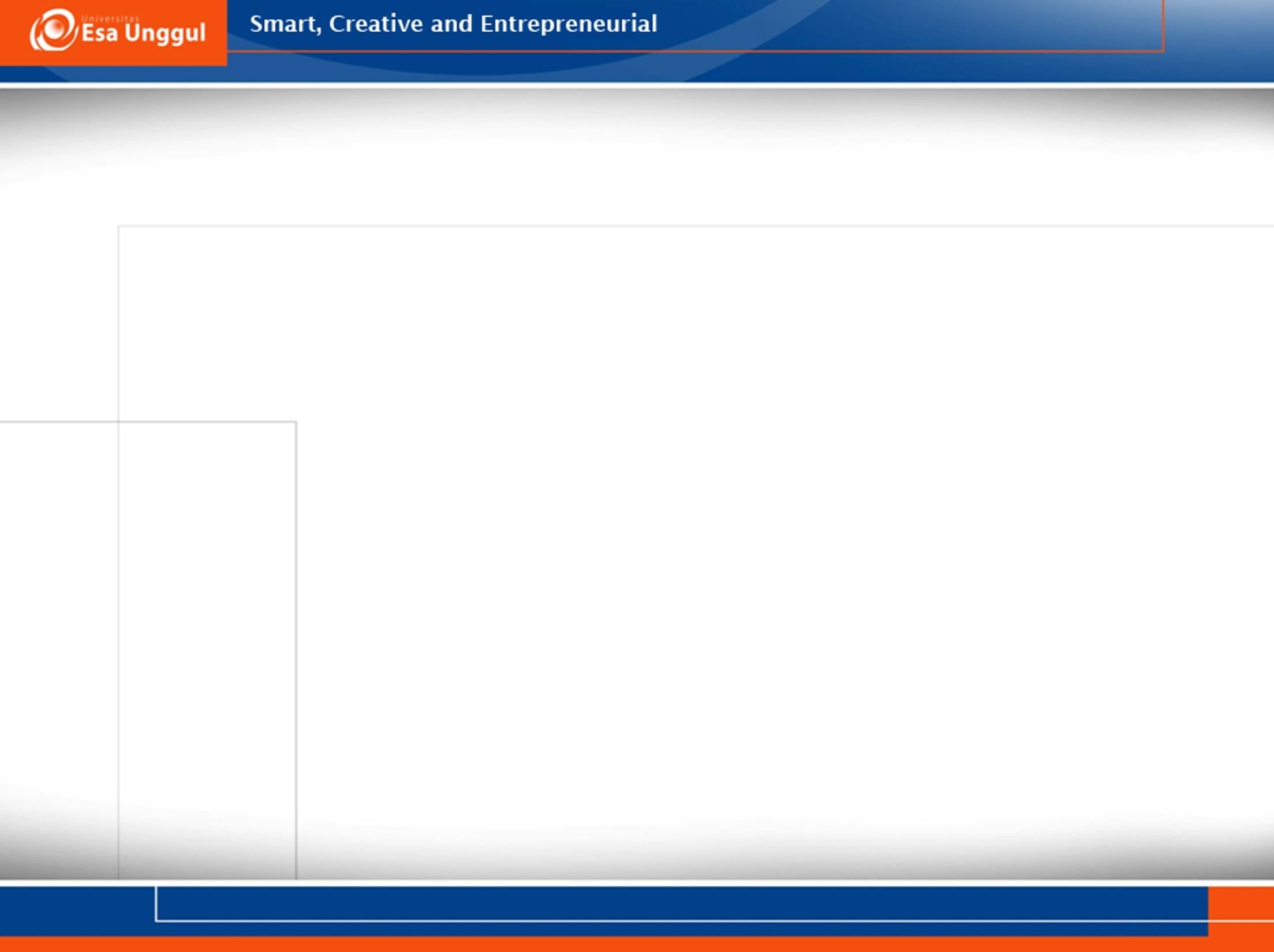 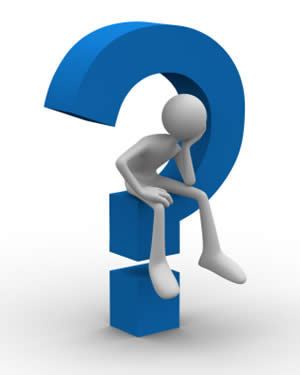 TERIMA KASIH